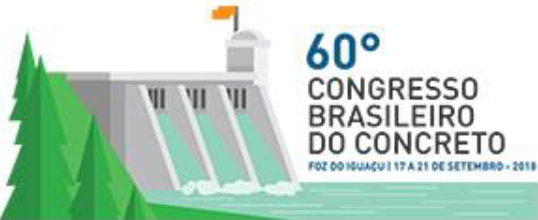 60CBCXXXX
Análise do comportamento do
concreto armado
Autores:
Autor 1
Autor 2
Autor 3.
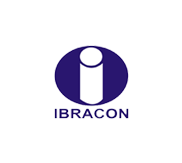